Session 20: Jesus Rose from the Dead and Ascended into Heaven
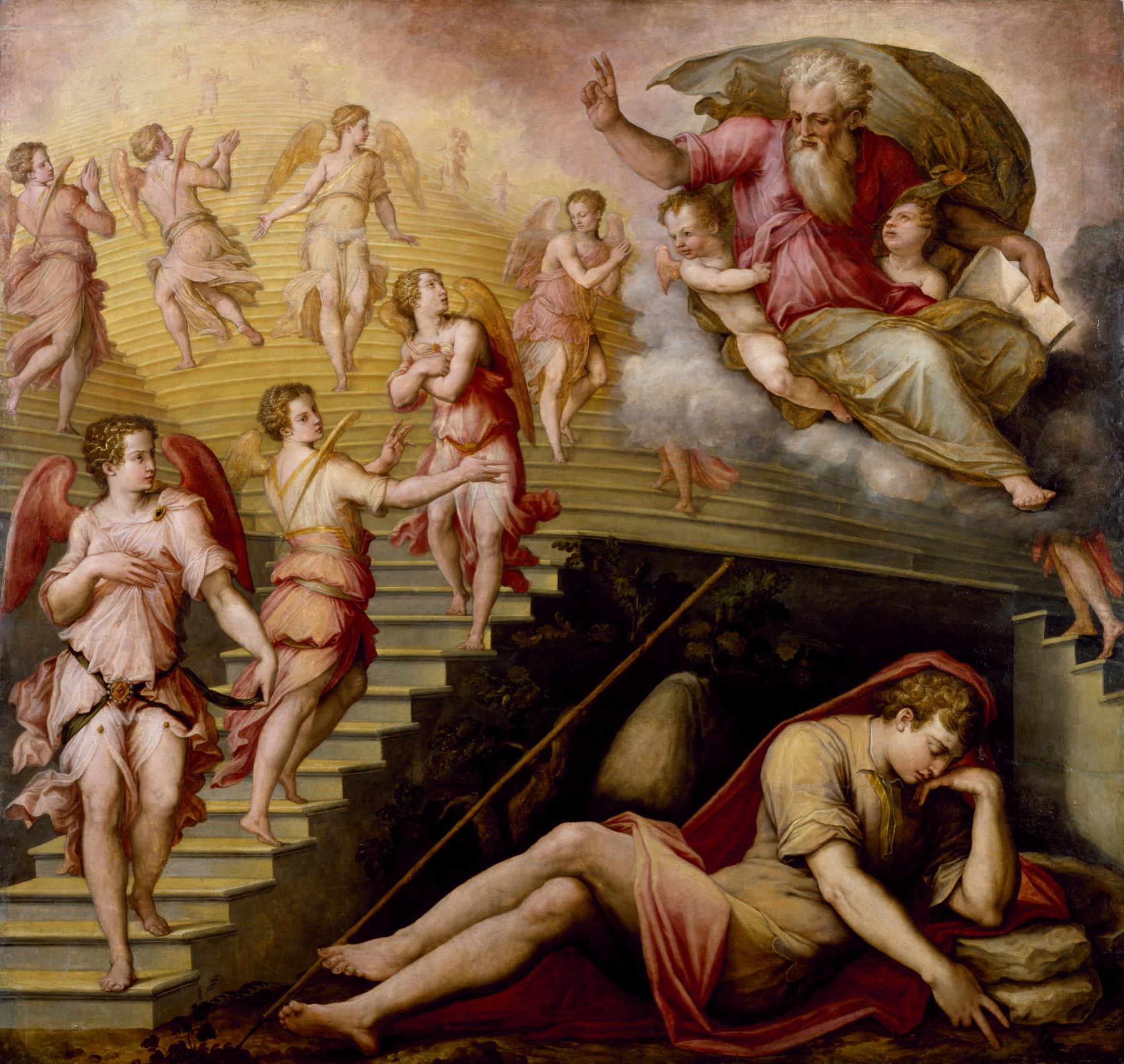 Jesus Rose From the Dead
If Jesus’ Death on the Cross had been the end of the story, we would not be saved. Jesus would have just been a good man who taught some good things, but ultimately lied about our salvation from sin (because He told us that He had to die and be raised from the dead for us to be saved). 
He would also have been a failure, because if He hadn’t risen from the dead we would not be saved from our sins, and, in fact, all of us today would still be in need of forgiveness and salvation.
Jesus Rose From the Dead
But there is good news, the greatest news of all: Jesus did rise from the dead, and we are saved from our sins! The Resurrection of Jesus is the single most important fact of our Christian faith. 
The word “resurrection” means to come back to life. Jesus came back to life, body and soul, on the third day after His Death. This historical fact was confirmed by the women who went to His tomb on Easter Sunday; by the Apostles, to whom He appeared; and by the many hundreds of people who saw Him after His Resurrection.
Jesus Rose From the Dead
Our entire Christian faith is built upon this most important fact. Because Jesus rose from the dead, we have been saved. Death is not the end of the story, and our sins can be forgiven! 
Now, because of Jesus’ Resurrection, we can one day go to Heaven and be with God forever!
Jesus Ascended into Heaven
After Jesus rose from the dead, He spent 40 days here on earth with His friends, the Apostles. He continued to teach them and explain to them about many mysteries of His life, salvation, and Heaven. 
Then, at the end of 40 days, Jesus gathered the Apostles on a mountaintop, and He went up into Heaven to be with His Father. We call this the Ascension. To ascend is to “go up” or “to rise.” 
The Apostles watched Jesus go up into Heaven. There He sits at His Father’s right hand and will come again to judge the living and the dead and usher in God’s reign over all things at the end of time.
The Paschal Mystery
We call the suffering, Death, Resurrection, and Ascension of Jesus the Paschal Mystery. Paschal means “Passover.” The first Passover happened in the Old Testament, when God saved His people, the Israelites, from being slaves in Egypt. 
The Israelite people had to sacrifice a lamb and sprinkle its blood on their doorposts at night. They also had to roast and eat the lamb in a special meal. If they followed these instructions, God would free them from slavery. This day became known as the Passover, and the Jewish people still celebrate this event.
The Paschal Mystery
Jesus sacrificed His life to free us from sin and death, just as the lamb from the first Passover freed the Israelites from slavery. The difference between Jesus, the Lamb of God, and the lamb in the first Passover is that Jesus rose from the dead and ascended into Heaven. 
Jesus didn’t free us from a physical slavery, but instead freed us from the power of sin and death. Because of His sacrifice, we can now be forgiven of our sin and one day enter into Heaven. These events surrounding Jesus’ suffering, Death, Resurrection, and Ascension are a new Passover in which all of us take part.